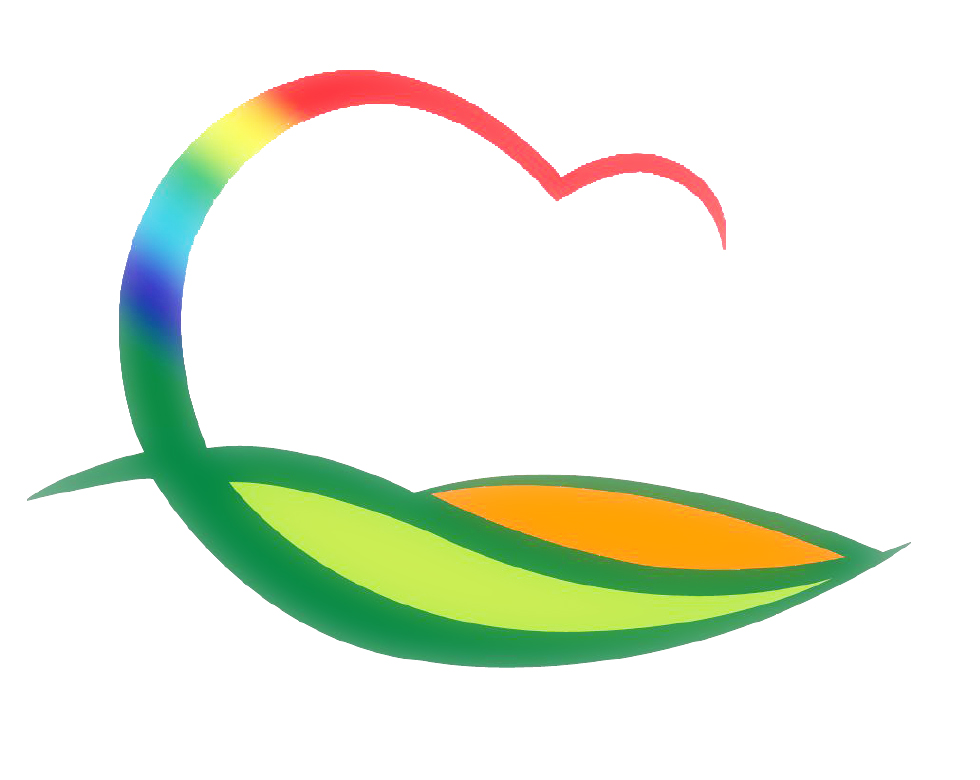 안 전 관 리 과
4-1. 설명절 다중이용시설 안전점검
1. 21.(목) / 영동역 외 4개소
소방, 전기, 건축, 가스(가스분야 경제과, 가스안전공사 자체점검) 
  4-2. 군민안전보험 한국지방재정공제회 가입 추진
21. 2. ~ 22. 1. 폭발화재붕괴 등 15항목 보장 / 19백만원
  4-3.  재해위험지역 조기경보시스템 실시설계 용역
영동읍 매천리 급경사지 외 2개소 / 1,100백만원
  4-4. 행정통신장비 점검
1. 21.(목) / 정보통신실, 관과소, 읍·면
전화, 팩스, 키폰 등 현장 점검